Ο αναπτυσσόμενος παιδικός εγκέφαλοςΒιολογικές βάσεις της μάθησης
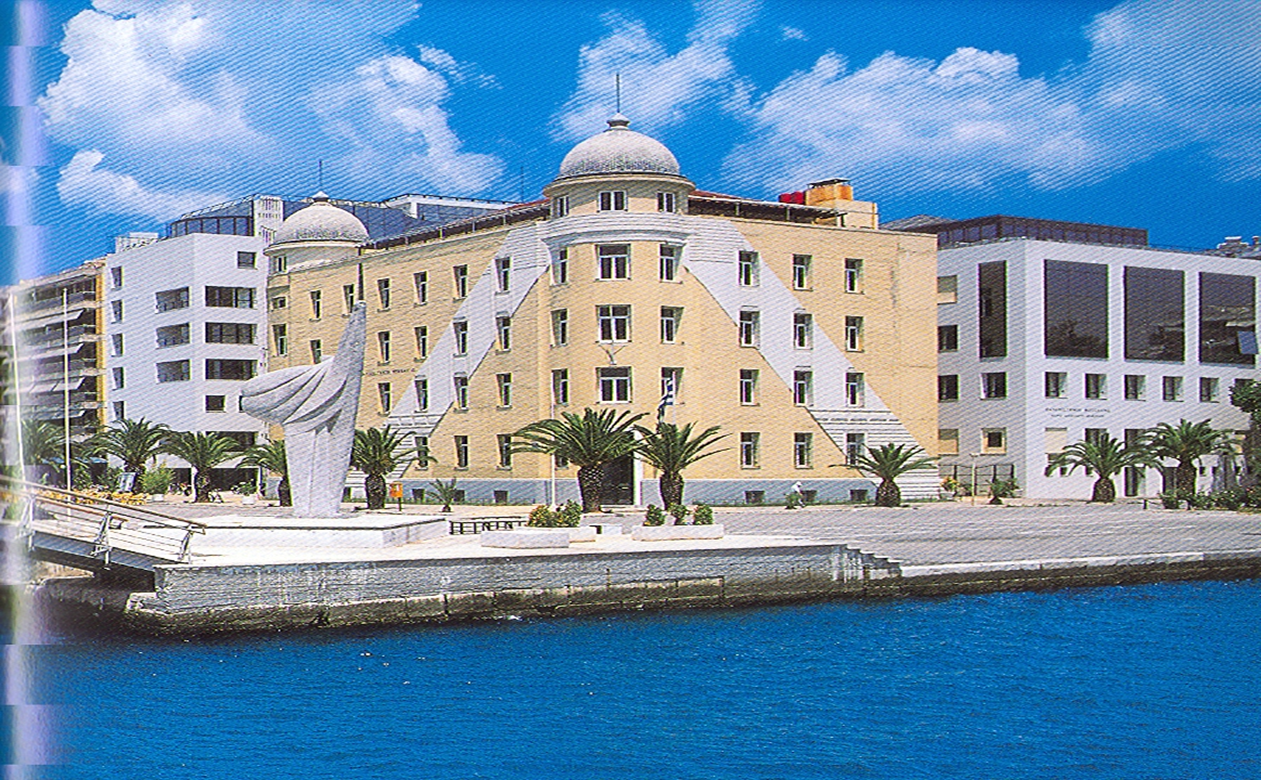 1
Μνήμη- Μάθηση
Μνήμη: Συγκράτηση -αποθήκευση της πληροφορίας. Εμπέδωση δεξιοτήτων. Ανάκληση εμπειριών.
Μάθηση: Χρησιμοποίηση της αποθηκευμένης πληροφορίας, τροποποίηση της συμπεριφοράς  με στόχο την προσαρμογή. Κατάκτηση γνώσεων και ικανοτήτων.
2
Μνήμη- μάθηση:   Σύγχρονη θεώρηση
Μεταβολές των δομών του εγκεφάλου που συμβαίνουν σαν αποτέλεσμα των ερεθισμάτων του περιβάλλοντος και των εμπειριών.
Ο εγκέφαλος επεξεργάζεται τις πληροφορίες, προκειμένου να απομνημονεύσει ένα γεγονός ή να κατακτήσει μια ικανότητα.
3
Περιεχόμενα της παρουσίασης
Πλαστικότητα του εγκεφάλου- βάση της μνήμης και μάθησης

Δομή και  οργάνωση των κυκλωμάτων  μνήμης και μάθησης

Σημαντικές  περίοδοι μάθησης  κατά  την ανάπτυξη του ανθρώπου
Ο ανθρώπινος εγκέφαλος……….
ανήκει στο Νευρικό Σύστημα,
αποτελεί το πιο πολύπλοκο όργανο του σώματος,
 έδρα της νόησης, του συναισθήματος, των    αισθήσεων και της κίνησης, 
διαθέτει άκρως εξειδικευμένα και πολύπλοκα κύτταρα.
Πλαστικότητα του εγκεφάλου
Μορφογένεση του εγκεφάλου

 Μάθηση και Μνήμη

 Επανόρθωση εγκεφαλικών βλαβών
Νευρώνες
Κύτταρα επιφορτισμένα με την αποθήκευση και τη μετάδοση της πληροφορίας. 

Ο ανθρώπινος εγκέφαλος περιέχει  100- 200 δισεκατομμύρια νευρώνες.
Μορφογένεση του εγκεφάλου
Φυσιολογική διαφοροποίηση και εξειδίκευση που λαμβάνει χώρα καθώς το νευρικό σύστημα αναπτύσσεται και ωριμάζει, από την εμβρυική περίοδο μέχρι το τέλος της εφηβείας.
8
Ηλεκτρικά δυναμικά
Γονίδια……
Οι εντολές για την κατασκευή και τη λειτουργία του ανθρώπινου εγκεφάλου δίνονται από ένα μεγάλο αριθμό γονιδίων που κατευθύνουν  τη μορφογένεση του.
Πολλαπλασιασμός,
Μετανάστευση και
Διαφοροποίηση των νευρώνων
Καθοδήγηση και Μυελινοποίηση των νευραξόνων
Αύξηση του αριθμού των συνδέσεων (συνάψεων) μεταξύ νευρώνων
Επιλογή των επιτυχών συνάψεων –“synaptic pruning”	


Τα ίδια γονίδια χρησιμοποιούνται στη συνέχεια και για
τη λειτουργία των  εγκεφαλικών κυκλωμάτων
Μετανάστευση των νευρώνων
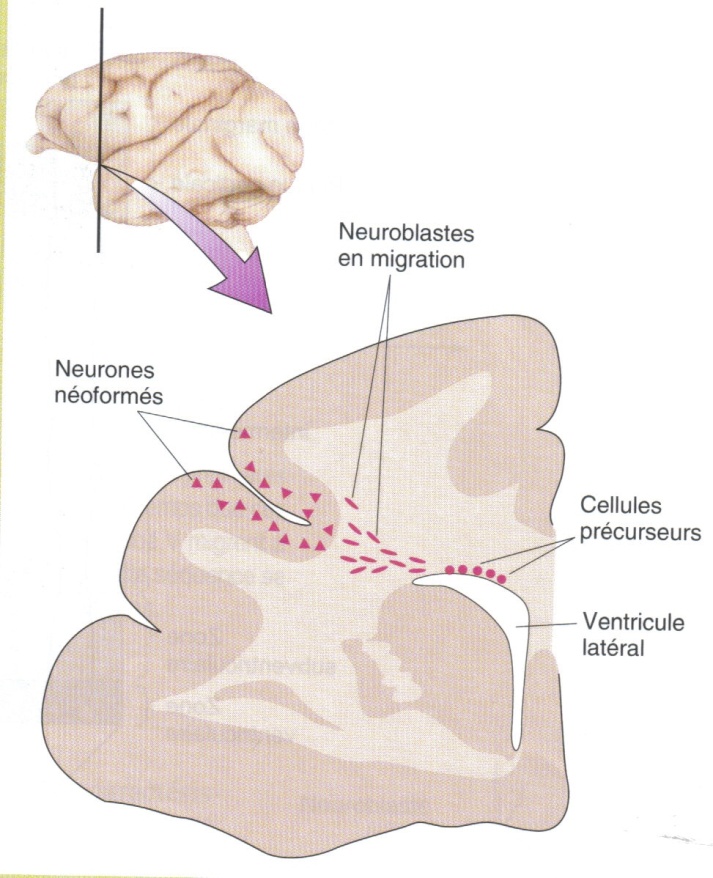 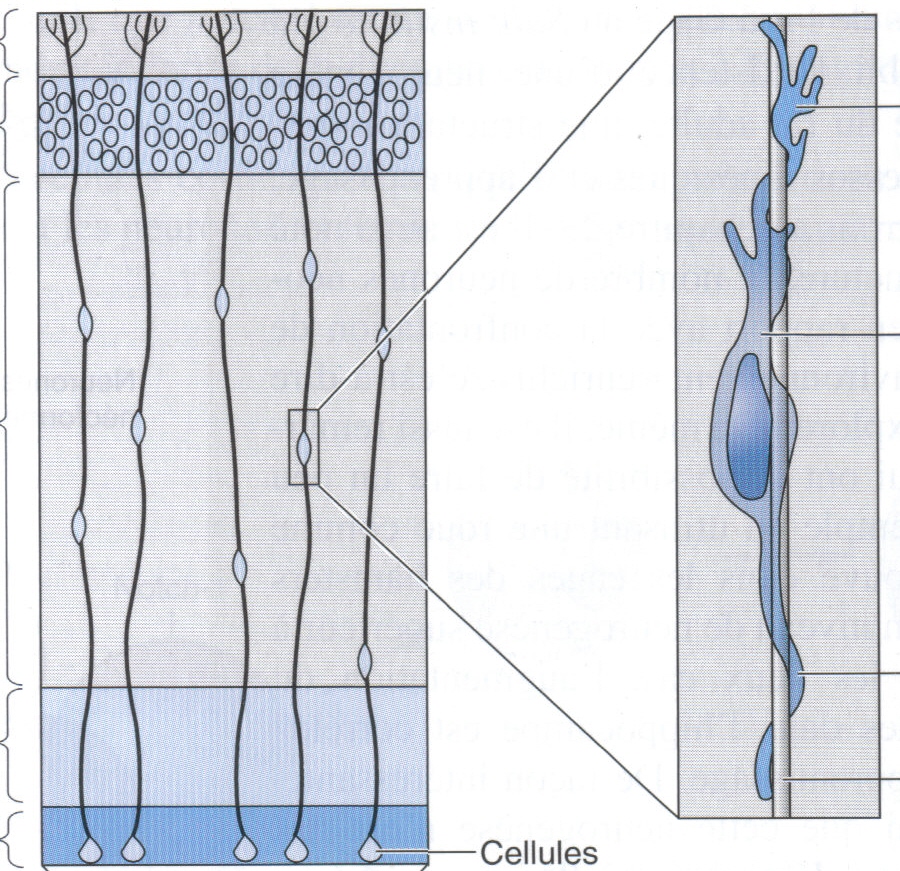 Μετανάστευση (2)
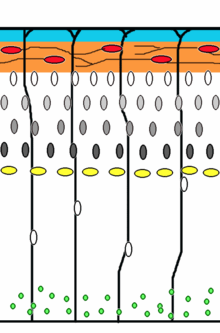 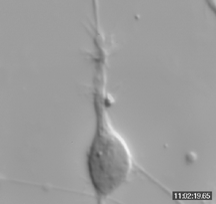 Φλοιός= Φαιά ουσία= τα σώματα των νευρώνωνΛευκή ουσία= νευράξονες τυλιγμένοι με μυελίνη
Λευκή ουσία……Μυελίνη
Ταχύτητα αγωγής του ηλεκτρικού σήματος  : 100m / sec
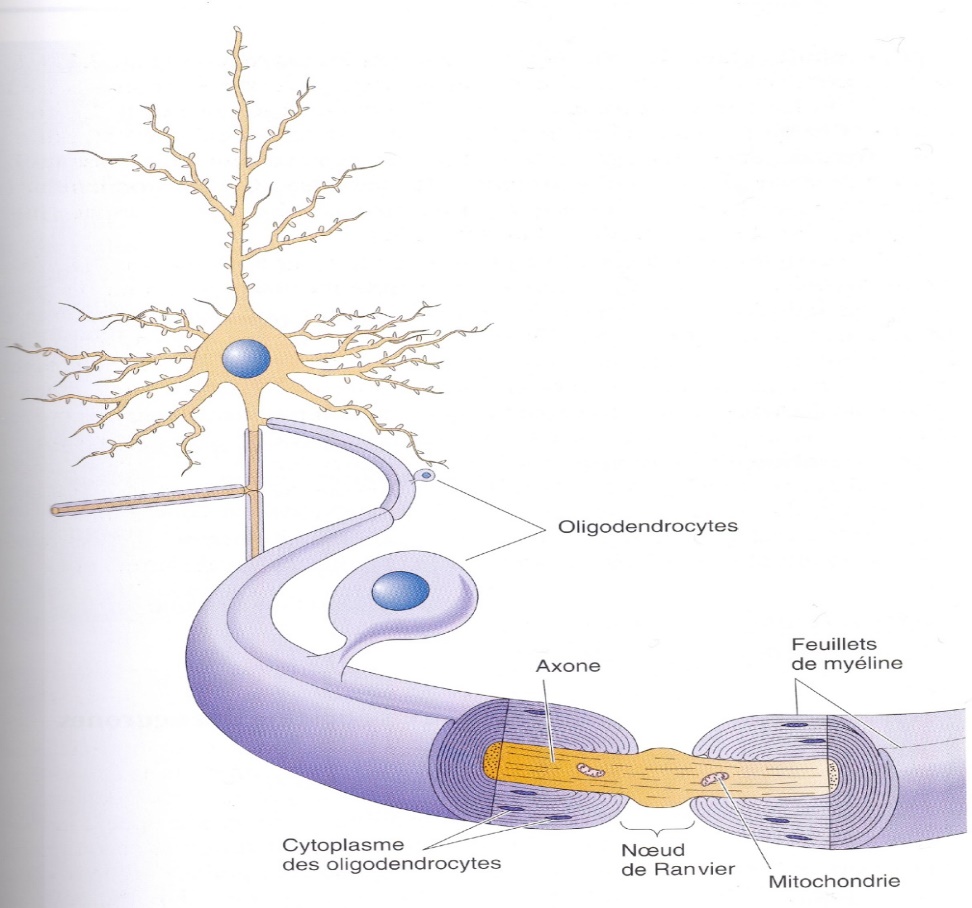 Πολλαπλή σκλήρυνση (κατά τόπους καταστροφή της μυελίνης)
Συναπτογένεση
Οι συνάψεις είναι διαστήματα μεταξύ των νευρώνων, όπου μεταδίδονται χημικά μηνύματα
19
Νευροδιαβιβαστές = χημικοί αγγελιοφόροι που επιτρέπουν την επικοινωνία μεταξύ των νευρώνων στη σύναψη.
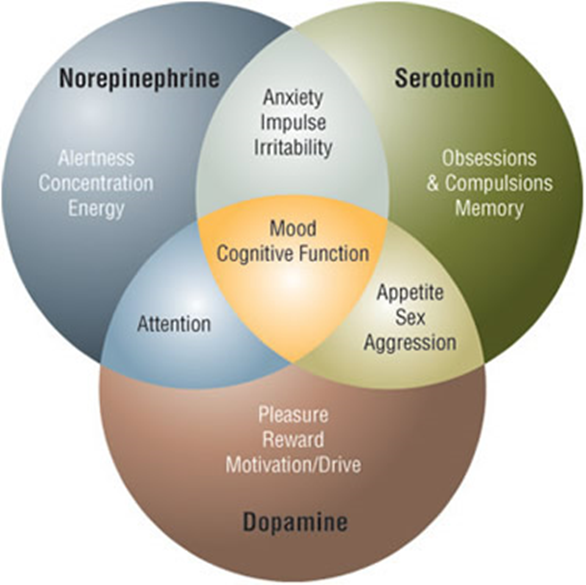 20
Συνάψεις
Νευρωνικά δίκτυα……
Ο εγκέφαλος αποτελεί ένα εκτεταμένο, περίπλοκο δίκτυο, στο οποίο οι νευρώνες  αντιστοιχούν στους κόμβους και οι νευράξονες σε «ζεύξεις», που επιτρέπουν στους νευρώνες να κάνουν συνάψεις μεταξύ τους.
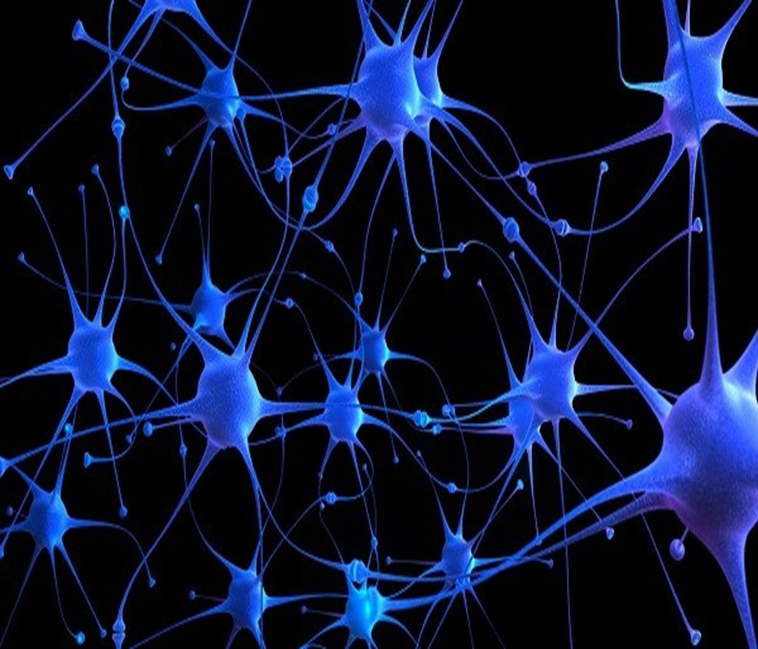 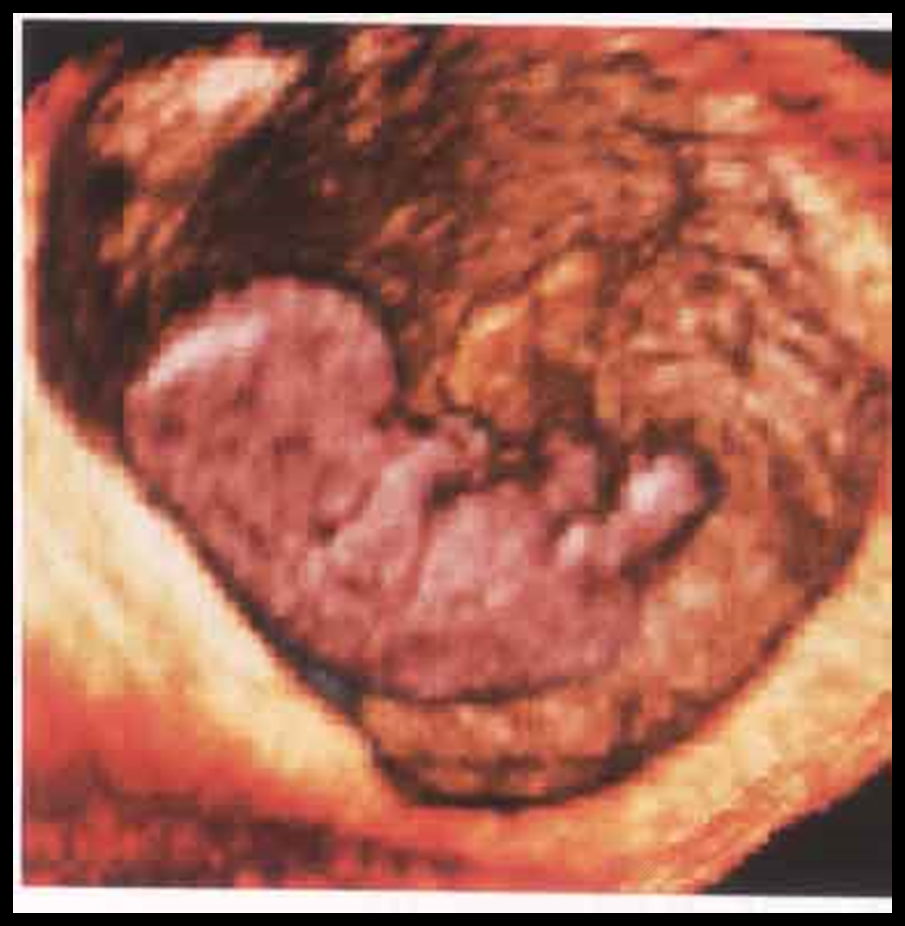 Η ενδομήτρια ανάπτυξη του εγκεφάλου παρέχει το αρχικό σχέδιο των εγκεφαλικών κυκλωμάτων. Οι αρχικές συνάψεις γίνονται με βάση την «προσδοκία» των εμπειριών, τις οποίες αναμένεται να έχει το παιδί στο συγκεκριμένο περιβάλλον στο οποίο ζει το ανθρώπινο είδος.
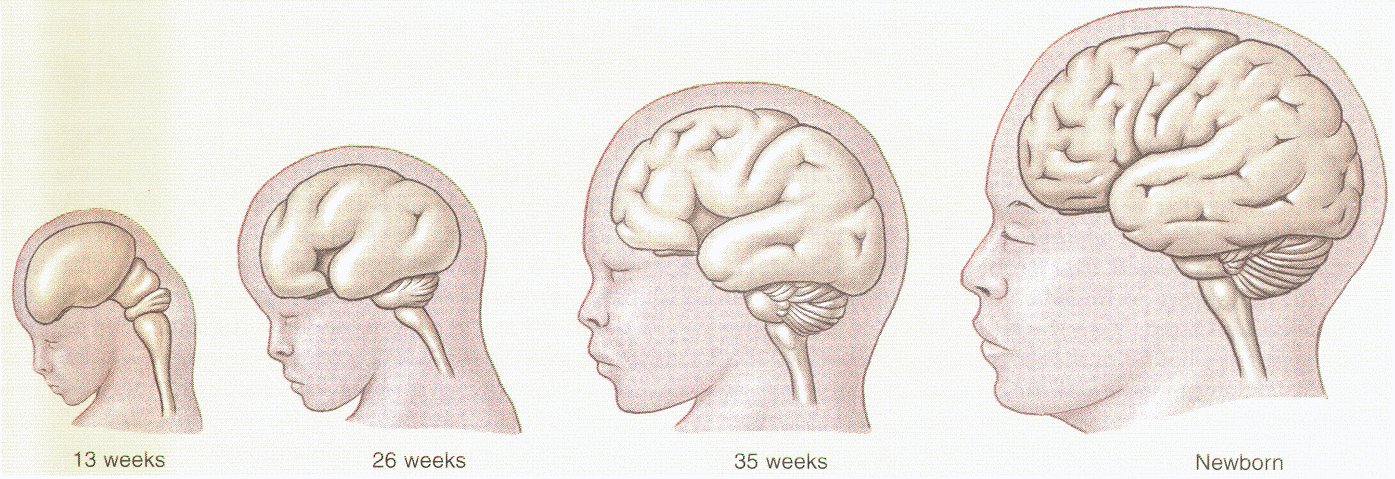 Διαταραχές της μορφογένεσης
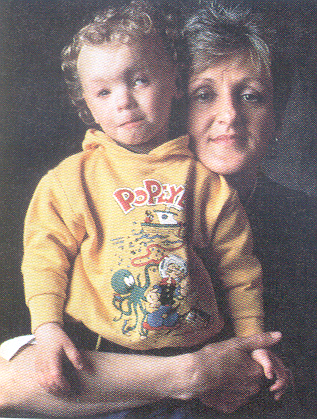 Η Μορφογένεση του εγκεφάλου….
αποτελεί μια ακολουθία φαινομένων: από έναν πληθυσμό ανώριμων και αδιαφοροποίητων κυττάρων προκύπτει ένα εξαιρετικά πολύπλοκο όργανο, ο φλοιός του ανθρώπινου εγκεφάλου. 

Η λειτουργία του στηρίζεται στην επικοινωνία ανάμεσα στους νευρώνες με τη μεσολάβηση των συνάψεων.
Ο Φλοιός του εγκεφάλου…….
η πιο αναπτυγμένη και  περίπλοκη εγκεφαλική δομή, περιβάλλει το υπόλοιπο του εγκεφάλου, 85% της μάζας του,
έδρα της νόησης στον άνθρωπο, ολοκληρώνει τελευταίος την ανάπτυξή του,
πιο ευαίσθητος στην επίδραση του περιβάλλοντος από άλλες περιοχές του εγκεφάλου.
Το περιβάλλον  (εμπειρία)  αφήνει ίχνη …
Από τον  Donald Hebb (1949) που μελέτησε τις συνάψεις και απέδειξε ότι η τροποποίηση τους από τη χρήση είναι η βάση του συστήματος αποθήκευσης πληροφοριών στον εγκέφαλο, μέχρι το τέλος του 20ου αιώνα, οπότε τα δεδομένα από τις έρευνες του Κandel τεκμηρίωσαν την ύπαρξή της πλαστικότητας, η  Νευροβιολογία μελετά την πλαστικότητα των νευρωνικών δικτύων που επιτρέπουν την καταγραφή της εμπειρίας.
28
Συνάψεις…..
«Μέσα στο κρανίο μας, 100 δισεκατομμύρια νευρώνες συνομιλούν ακατάπαυστα μεταξύ τους μέσω τρισεκατομμυρίων συνάψεων και είναι οργανωμένοι σε νευρωνικά συστήματα- δίκτυα, τα οποία αποτελούν το ανατομικό υπόβαθρο των διαφόρων λειτουργιών» (Changeux, 1983).
Επομένως…
Ο όρος «πλαστικότητα» ή «νευροπλαστικότητα» περιγράφει γλαφυρά την ικανότητα του εγκεφάλου, των νευρικών κυττάρων και των νευρικών κυκλωμάτων  να αναδιαρθρώνουν τις  δομές τους, την συνδεσιμότητα των κυκλωμάτων τους ή/ και να τροποποιούν τις λειτουργίες τους, ως απάντηση σε εσωτερικές ή εσωτερικές  αλλαγές.
30
Σήμερα θεωρούμε ότι…
Οι συνάψεις, όπου επιτελείται  η μετάδοση της πληροφορίας μεταξύ των νευρώνων, αναδιατάσσονται συνεχώς, χάρη στην αλληλεπίδραση του ατόμου με το περιβάλλον του και αποτελούν τη βιολογική βάση της μνήμης και της μάθησης. 

Η πλαστικότητα του εγκεφάλου χαρακτηρίζεται από εντυπωσιακή ευελιξία και δυναμισμό κατά τις  περιόδους  ανάπτυξης του ανθρώπου, αλλά διατηρείται σε όλη τη ζωή και, σε αλληλεπίδραση με το περιβάλλον, «σμιλεύει» συνεχώς  το νευρικό σύστημα.
31
Η γέννηση δεν είναι αρχή, αλλά ορόσημο
Τρείς  χρονικές περίοδοι ανάπτυξης και έντονης πλαστικότητας του εγκεφάλου για μάθηση και  προσαρμογή
Βρεφική ηλικία: αύξηση του αριθμού των συνάψεων

Νηπιακή ηλικία: επίδραση της εμπειρίας- μάθηση

Εφηβεία: αναδιάρθρωση του εγκεφάλου-μετάβαση και προσαρμογή στις απαιτήσεις της ενήλικης ζωής.
Αύξηση του εγκεφάλου
Ο εγκέφαλος του νεογέννητου ζυγίζει το ¼ του εγκεφάλου του ενηλίκου. 
Στην ηλικία του ενός έτους το βάρος του έχει τριπλασιαστεί : Περίμετρος κρανίου 35 cm στο νεογνό, 46,5 στο χρόνο,  55 cm στον ενήλικο.
Στην παιδική ηλικία 1.200 gr
Ο αριθμός των συνάψεων αυξάνεται με τρομακτική ταχύτητα μετά τη γέννηση και κατά τα 2 πρώτα χρόνια του παιδιού
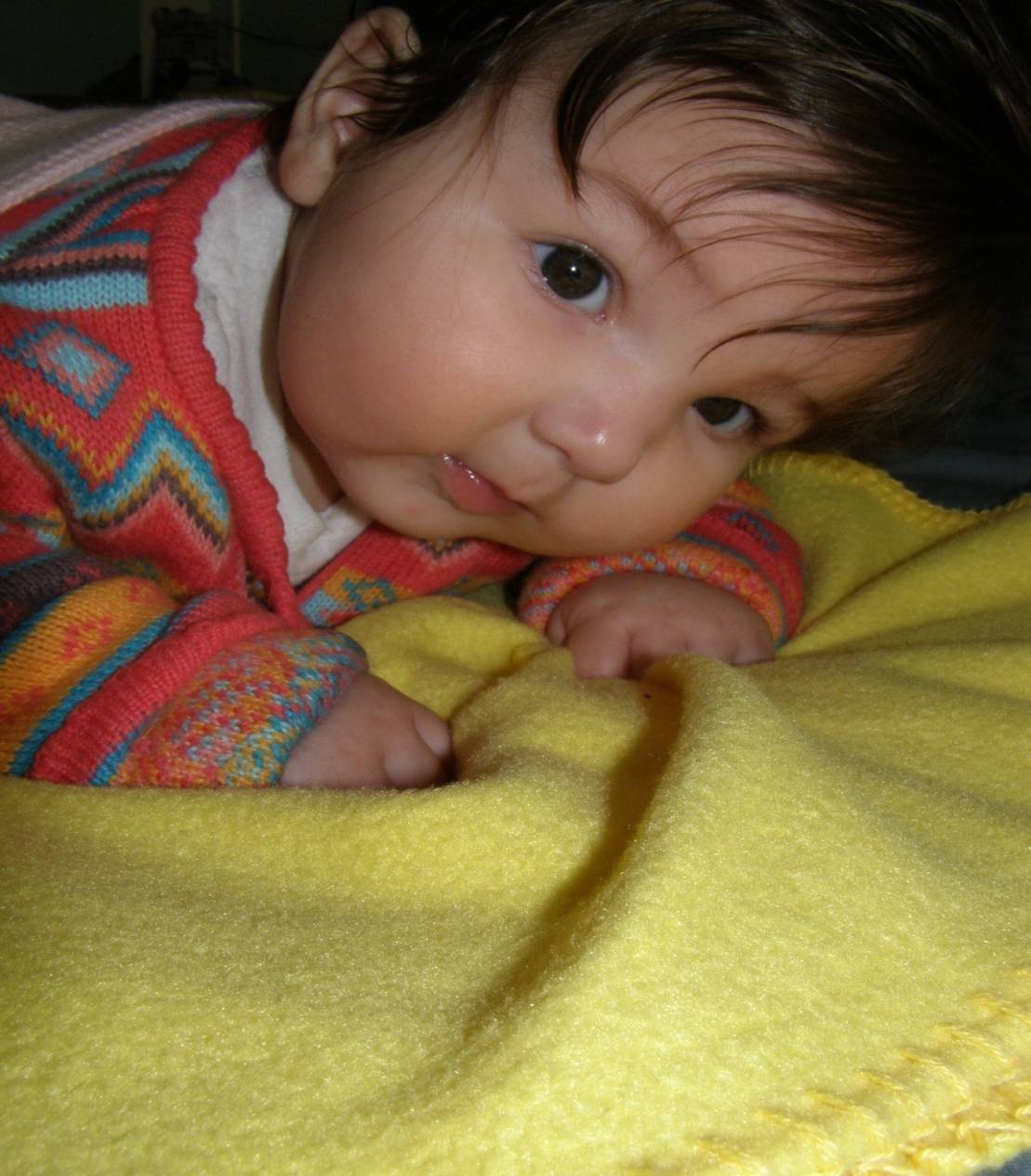 Μνήμη και Μάθηση
Κατά τη βρεφική και την παιδική ηλικία, τα ερεθίσματα που προσφέρει το περιβάλλον τροποποιούν την οργάνωση και τη λειτουργία του εγκεφάλου, επιτρέποντας στο παιδί να κατακτήσει τις δεξιότητες που είναι απαραίτητες για την επιβίωση και την προσαρμογή του. 
Η μάθηση είναι στενά συνδεδεμένη και εξαρτώμενη από τη μνήμη.
Μνήμη είναι η λειτουργία που συγκρατεί τις πληροφορίες που φθάνουν στον εγκέφαλό μας.
Η έκδηλη μνήμη μας επιτρέπει να μαθαίνουμε τον κόσμο και να αποκτούμε γνώσεις για πρόσωπα, πράγματα, τοποθεσίες, ενώ με την άδηλη μνήμη  μαθαίνουμε αντιληπτικές και κινητικές δεξιότητες.
Βραχύχρονη, μακροχρόνια και εργαζόμενη μνήμη
Στην εργαζόμενη μνήμη οι πληροφορίες παραμένουν για κλάσματα του δευτερολέπτου, ώστε ο εγκέφαλος να έχει ανά πάσα στιγμή επίγνωση των συνθηκών του περιβάλλοντος. 

Στη βραχύχρονη μνήμη διατηρούνται οι  πληροφορίες για χρονικό διάστημα από λίγα δευτερόλεπτα μέχρι μερικά λεπτά.
38
Μακρόχρονη μνήμη……
είναι το σύστημα που επιτρέπει τη μόνιμη αποθήκευση των εμπεδωμένων πληροφοριών, ώστε να είναι εφικτή η κατά περίπτωση ανάκλησή τους. Πιστεύεται ότι αυτή η τελική αποθήκευση γίνεται στο φλοιό του εγκεφάλου και ότι οι ανακατατάξεις των συνάψεων σ’ αυτή την περιοχή επιτρέπουν τη μόνιμη εγγραφή γεγονότων και πληροφοριών για πολλά χρόνια, ίσως και ισόβια.
39
Καταγραφή της εμπειρίας
Ο  εγκέφαλος θυμάται και μαθαίνει χάρη σε μόνιμες τροποποιήσεις των συνάψεών του που μας επιτρέπουν να συμπεριφερόμαστε σωστά όταν έχουμε ήδη συναντήσει μια κατάσταση.

Όσο εκτενέστερο είναι το δίκτυο των εγγεγραμμένων πληροφοριών, τόσο ευκολότερα, με την επαναταξινόμησή τους, ο παιδικός εγκέφαλος τροποποιεί τα κυκλώματά του,   αποκτά νέες γνώσεις και βελτιώνει τις ικανότητες.
40
Εξάσκηση  και επανάληψη: μόνιμες αλλαγές στο φλοιό, ώστε να διατηρηθεί η νέα γνώση ή δεξιότητα
Επίδραση της εμπειρίας - μάθηση (2)
Η χρονική περίοδος από τη γέννηση μέχρι  την είσοδο του παιδιού στο σχολείο είναι κρίσιμη, καθώς η επίδραση των πρώτων εμπειριών και ερεθισμάτων είναι αποφασιστικής σημασίας για την περαιτέρω πορεία του.
 H παιδική ηλικία, και ιδίως τα πρώτα χρόνια της, αποτελεί «παράθυρο ευκαιρίας» για την ανάπτυξη του παιδιού.
42
Επίδραση της εμπειρίας - μάθηση (3)
Οι σημερινές γνώσεις σχετικά με τους μηχανισμούς που ελέγχουν την εξέλιξη του νευρικού συστήματος επιτρέπουν την κατανόηση του ρόλου βιολογικών παραγόντων, όπως λοιμώξεις, διατροφή, τραυματισμοί, αλλά και των επιδράσεων του οικογενειακού και κοινωνικοπολιτισμικού περιβάλλοντος, στον αναπτυσσόμενο εγκέφαλο.
Παράγοντες που επηρεάζουν την πλαστικότητα:Ατομικοί (βιολογικοί) - Περιβαλλοντικοί (κοινωνικοί)
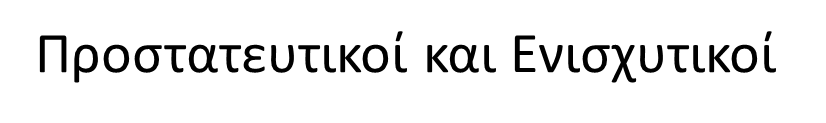 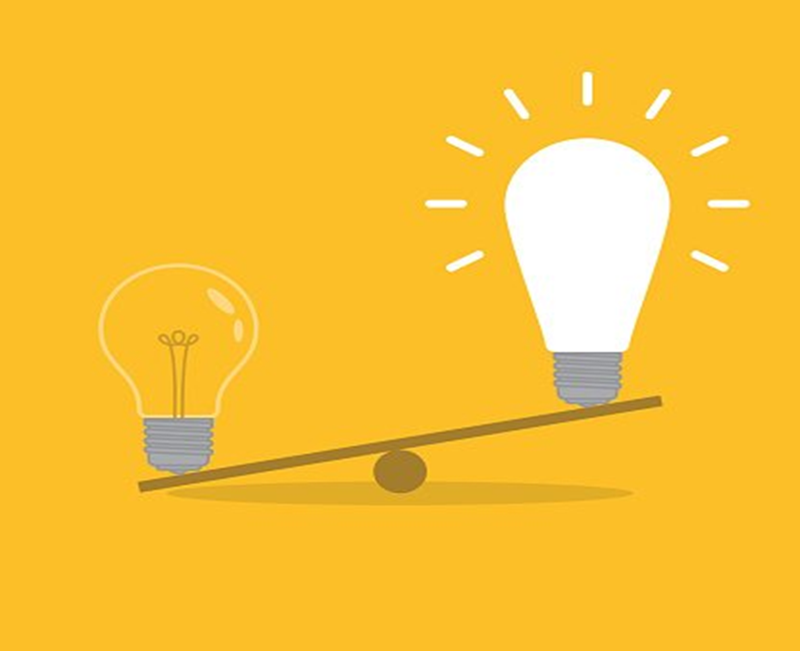 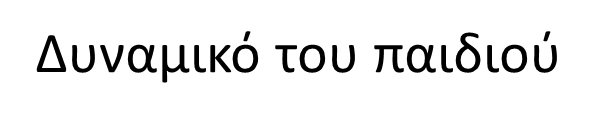 44
45
Μάθηση και συναίσθημα
Μελέτες σε θηλαστικά αποδεικνύουν τη σπουδαιότητα της πρώιμης εμπειρίας και του συναισθήματος στη εδραίωση των συνάψεων που οδηγεί στη μάθηση. 
Ποντικοί των οποίων η μητέρα επιδεικνύει  συμπεριφορά «στοργικής φροντίδας», όταν ενηλικιωθούν, παρουσιάζουν περισσότερο εξελιγμένες ικανότητες μάθησης και μνήμης του χώρου από εκείνους που μεγάλωσαν με μητέρες αδιάφορες.
46
Σχέση μητέρας- παιδιού
Οι αλληλεπιδράσεις μεταξύ του παιδιού και των ενηλίκων του παρέχουν ευκαιρίες για δραστηριότητα και μάθηση. 
Οι γονείς είναι οι σημαντικότεροι ενήλικες και η εμπλοκή τους στην ανατροφή του παιδιού είναι η μόνη σταθερή επιρροή από τη γέννηση μέχρι την ενηλικίωσή του. 
Η ποιότητα και η ποσότητα των ανταλλαγών αυτών, καθώς και οι ικανότητες των γονέων παίζουν καθοριστικό ρόλο στην  ανάπτυξη και τις δυνατότητες μάθησης  του παιδιού.
Διατήρηση και ενίσχυση των συναπτικών αλλαγών
Οι μηχανισμοί μνήμης και μάθησης βασίζονται στη διατήρηση των συναπτικών αλλαγών και την οριστικοποίηση των ανακατατάξεων που αποδίδεται με τον όρο μακροχρόνια ενίσχυση της σύναψης (long term potentiation, LTP). 
Η ενίσχυση και διατήρηση των συνάψεων επιτρέπει τη μάθηση και την απόκτηση δεξιοτήτων, ενώ η κατάργησή τους την αναστέλλει.
48
Synaptic pruning (περικοπή, κλάδεμα των συνάψεων)
Ο φλοιός προσφέρει μια πολύ μεγάλη ποικιλία «εναλλακτικών» συνδέσεων και η εμπειρία διαλέγει αυτές που θα αποδώσουν καλύτερα, καταργώντας τις περιττές που θα προκαλούσαν χαοτική λειτουργία του νευρικού συστήματος.
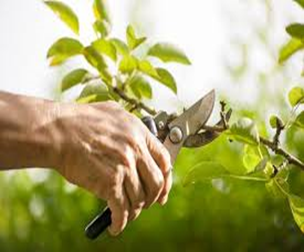 Η συναισθηματική κατάσταση επηρεάζει σε μεγάλο βαθμό τη μάθηση.
Το στρες της παραμέλησης προκαλεί έκκριση κορτιζόνης, η οποία επηρεάζει αρνητικά τη λειτουργία των νευρώνων. 
Το συναισθηματικό και κοινωνικό περιβάλλον μπορεί να προκαλέσει  υπερβολικό ή πρόωρο κλάδεμα των συνάψεων, λόγω του έντονου  μόνιμου άγχους, με συνέπειες στην ανάπτυξη του παιδικού εγκεφάλου.
50
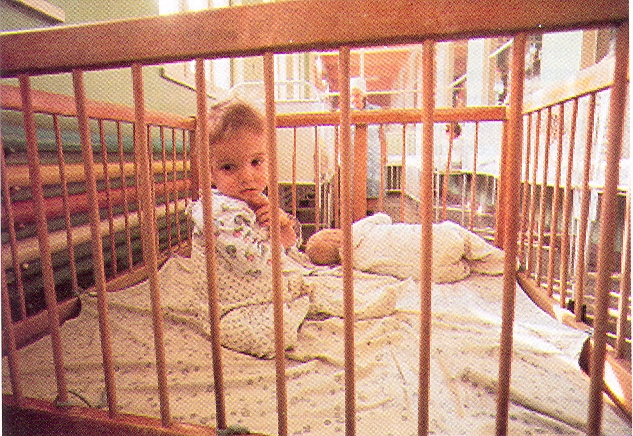 Εφηβεία: έντονη συναπτική περικοπή
Η συναπτική περικοπή προκαλεί αναδιάρθρωση του φλοιού προς το λειτουργικότερο. Οι διαταραχές της μπορεί να έχουν σοβαρές συνέπειες όσον αφορά την ωρίμανση των εγκεφαλικών κυκλωμάτων.
	
Υποθέσεις ότι διαταραχές συναπτικής περικοπής (υπερβολική ή μειωμένη περικοπή συνάψεων) μπορεί να εμπλέκονται στην παθογένεια του αυτισμού.
Η Εκπαίδευση και η Παρέμβαση ενεργοποιούν τους  μηχανισμούς                πλαστικότητας του αναπτυσσόμενου παιδικού εγκεφάλου
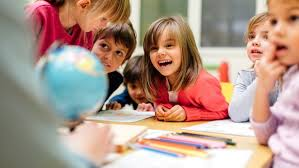 Τελικά…….
Η τροποποίηση του νευρικού συστήματος από την εμπειρία μπορεί να θεωρηθεί ως η «ευφυέστερη», η πιο επιτυχημένη  στρατηγική της εξέλιξης του ανθρώπου πάνω στη Γη.
54
Από τη φιλοσοφία στη Νευροεπιστήμη…….
Κατανόηση των μηχανισμών μάθησης και σκέψης και της βιολογικής τους βάσης

Μελέτη του εγκεφάλου: κύτταρα, δομές και νευροδιαβιβαστές 

Βιολογική ερμηνεία των νευροαναπτυξιακών διαταραχών

Στρατηγικές διδασκαλίας και Ειδικής Αγωγής
Πρόσβαση των παιδαγωγών στις γνώσεις της σύγχρονης γενετικής, ιατρικής και ψυχολογίας.
Σύγχρονη θεώρηση της της Παιδαγωγικής επιστήμης 

Καλλιέργεια της κριτικής σκέψης και της αναζήτησης αιτίου- αιτιατού

Διεπιστημονική προσέγγιση των διαταραχών της ανάπτυξης
57